¿RELACIONES DE SIMBIOSIS O DE DEFENSA?
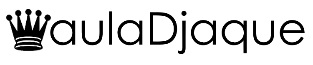 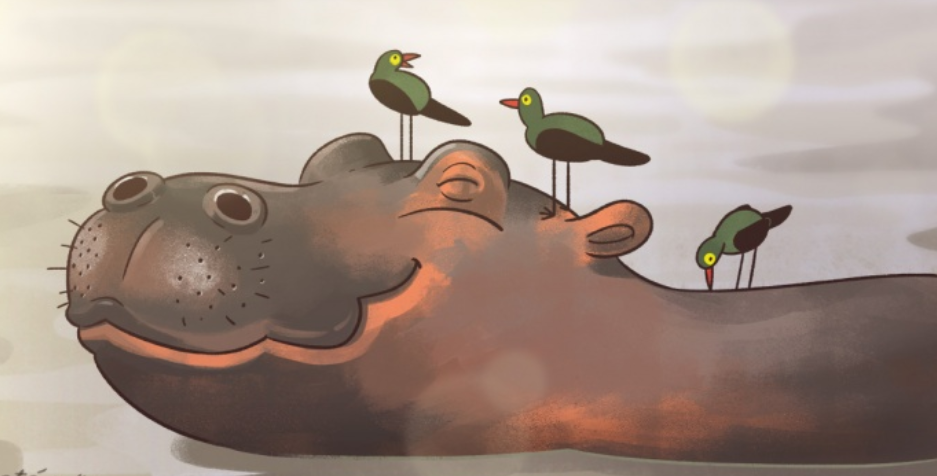 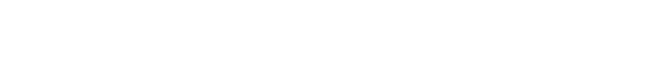 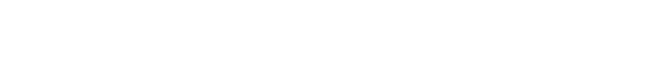 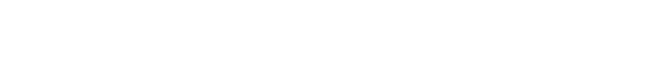 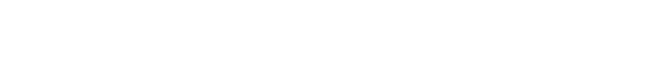 EL HIPOPÓTAMO Y LOS PÁJAROS
¿RELACIONES DE SIMBIOSIS O DE DEFENSA?
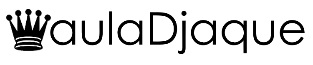 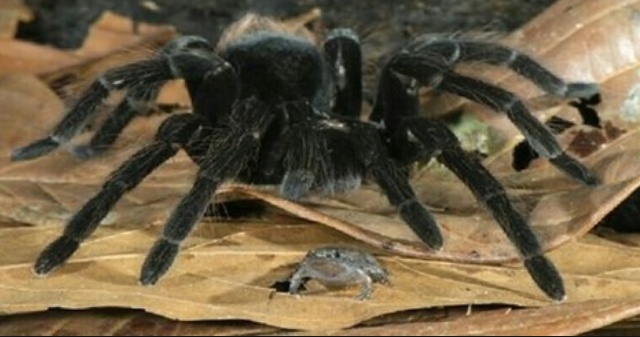 LA TARÁNTULA Y LA RANA
¿RELACIONES DE SIMBIOSIS O DE DEFENSA?
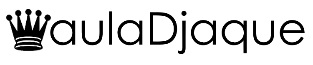 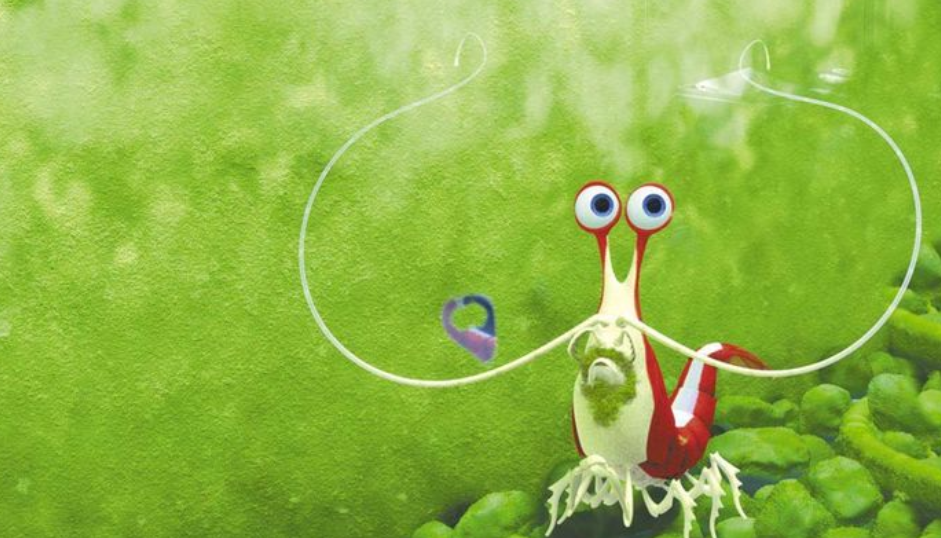 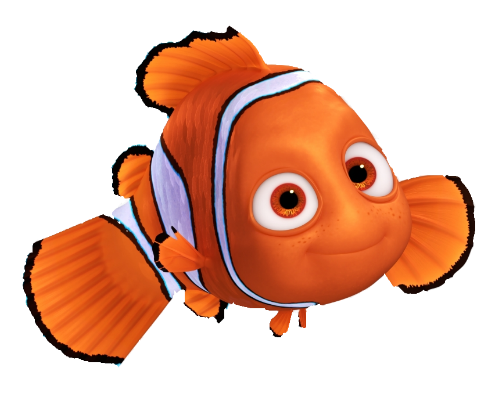 CAMARÓN Y PECES
¿RELACIONES DE SIMBIOSIS O DE DEFENSA?
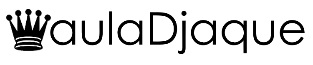 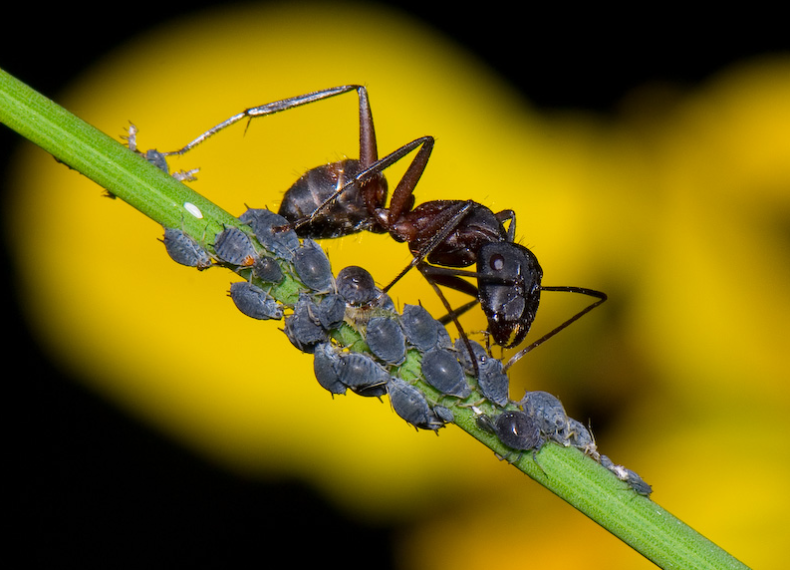 HORMIGAS Y PULGONES
¿QUIÉN DEFIENDE A QUIÉN?
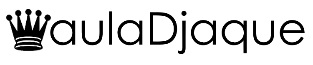 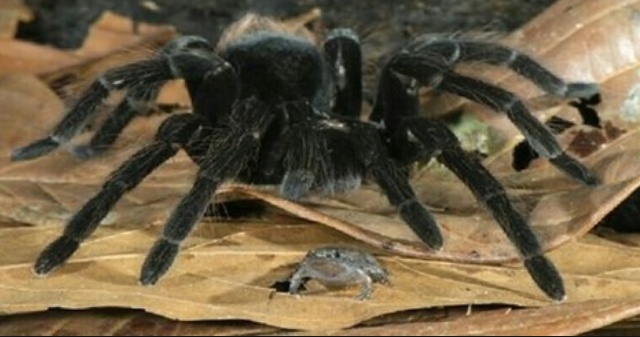 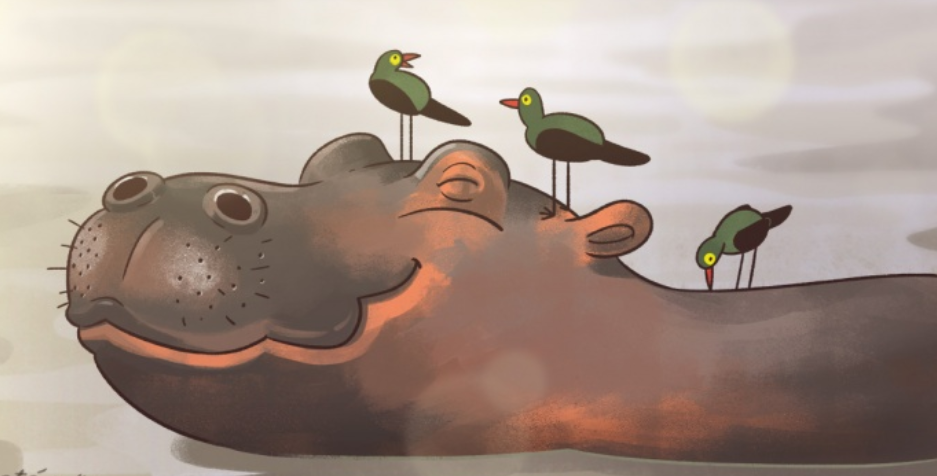 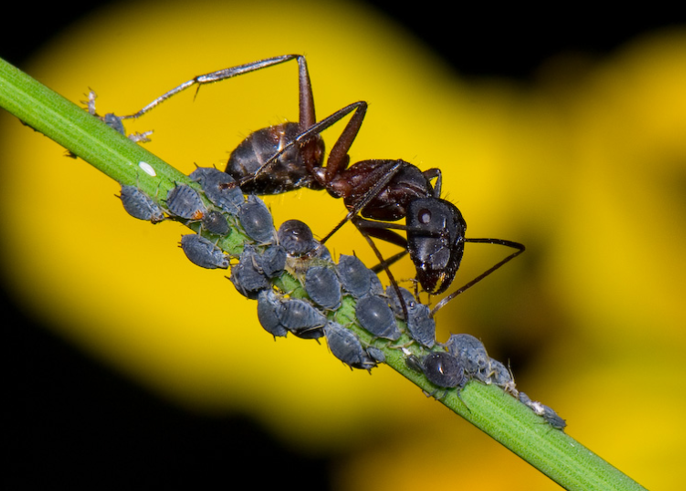 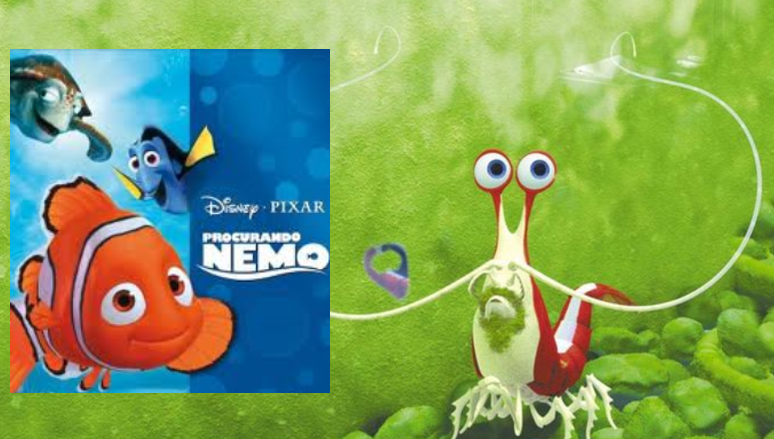 VEAMOS SI EXISTEN RELACIONES DE SIMBIOSIS O DE DEFENSA EN LAS PIEZAS DE AJEDREZ
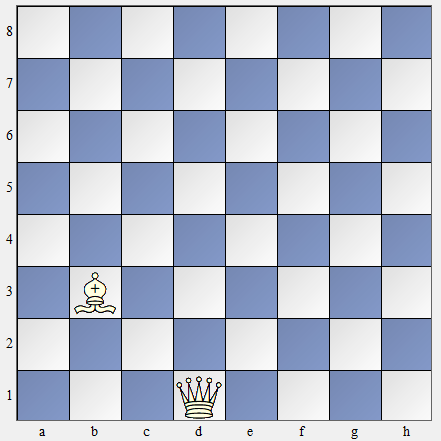 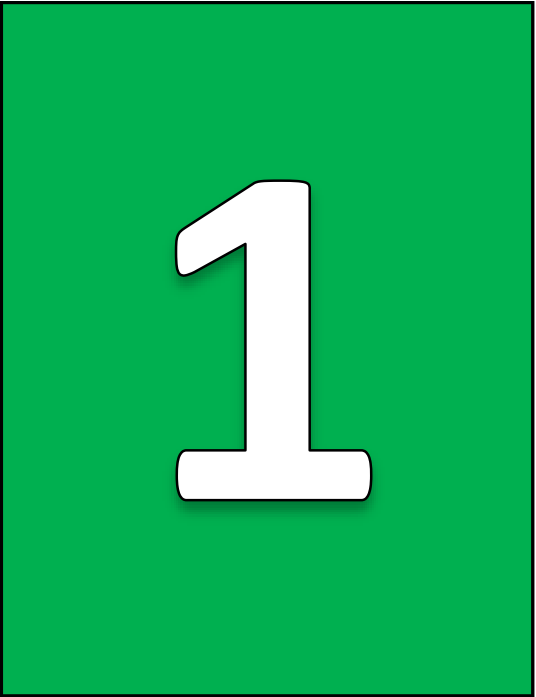 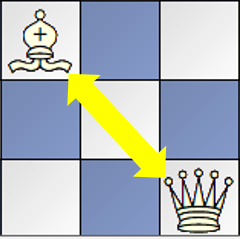 DEFENSA
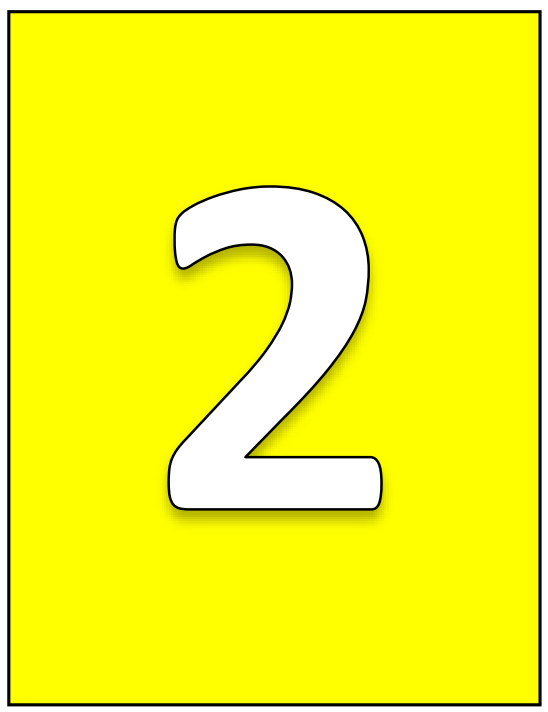 La dama y el alfil se ayudan mutuamente, son piezas conectadas.
Las dos piezas se defienden, podríamos hablar de beneficio común, de simbiosis en ajedrez.
SIMBIOSIS
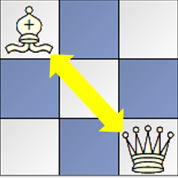 VEAMOS SI EXISTEN RELACIONES DE SIMBIOSIS O DE DEFENSA EN LAS PIEZAS DE AJEDREZ
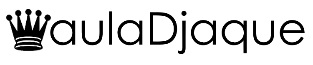 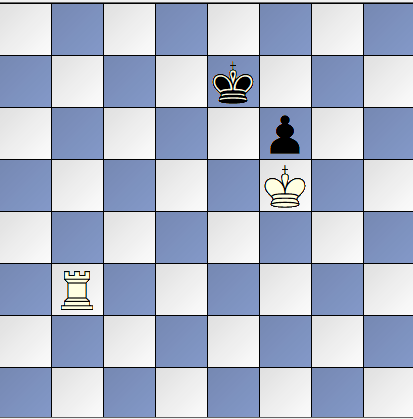 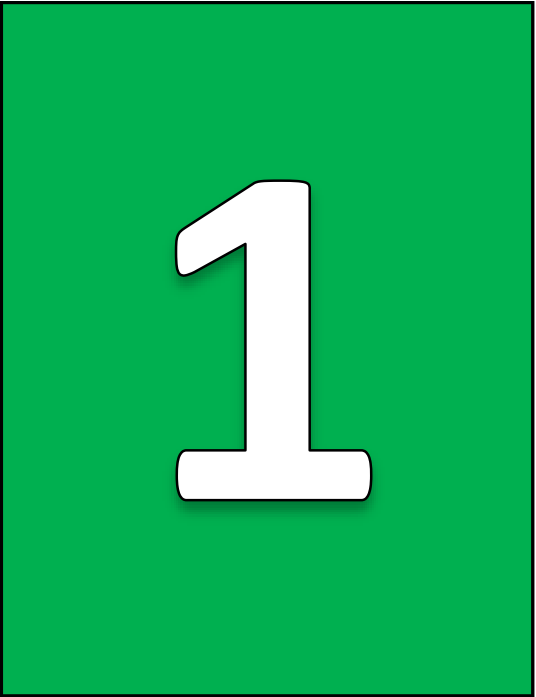 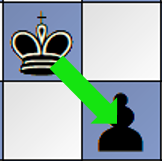 DEFENSA
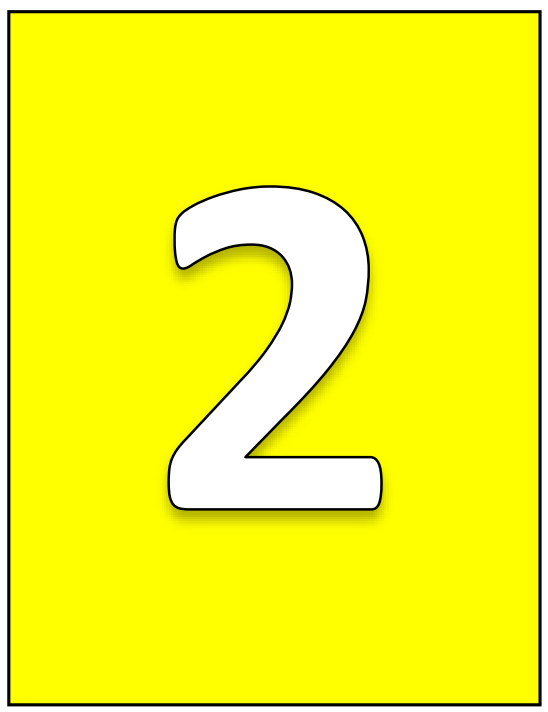 El rey negro defiende al peón, pero el peón no defiende al rey. No están conectadas.
No hay simbiosis, pero sí defensa (del rey, que protege a su peón).
SIMBIOSIS
VEAMOS SI EXISTEN RELACIONES DE SIMBIOSIS O DE DEFENSA EN LAS PIEZAS DE AJEDREZ
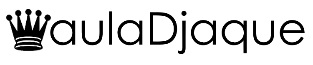 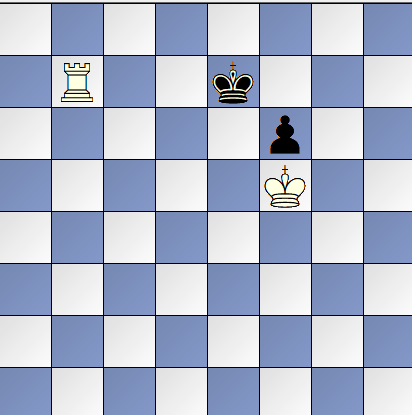 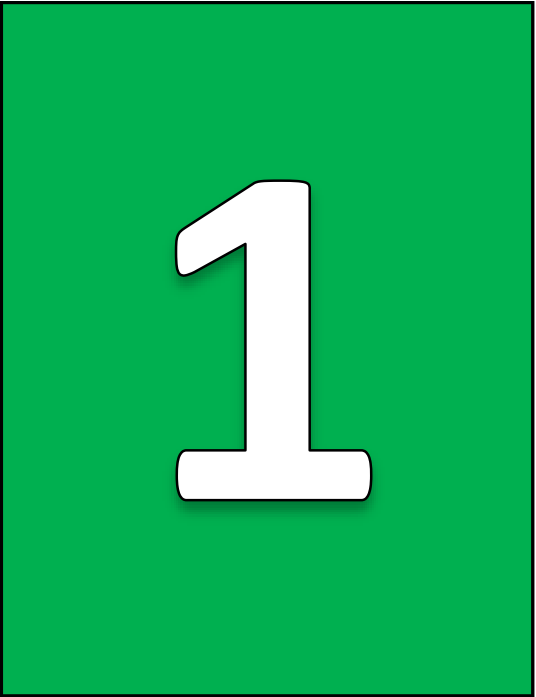 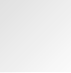 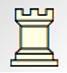 (SOLO) DEFENSA
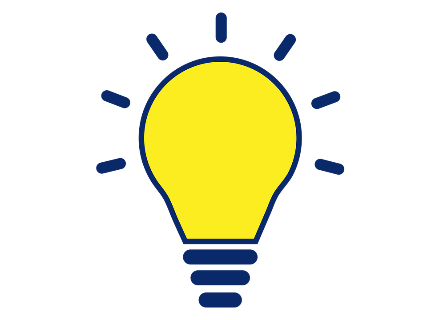 ¡ATACAR A LA TARÁNTULA!
ATACAR A LA PIEZA QUE DEFIENDE
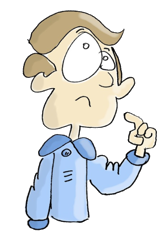 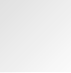 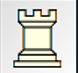 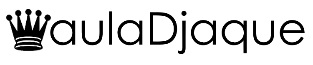 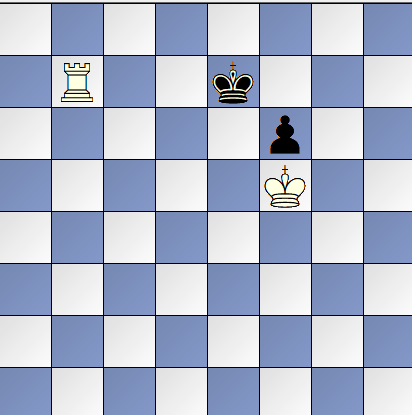 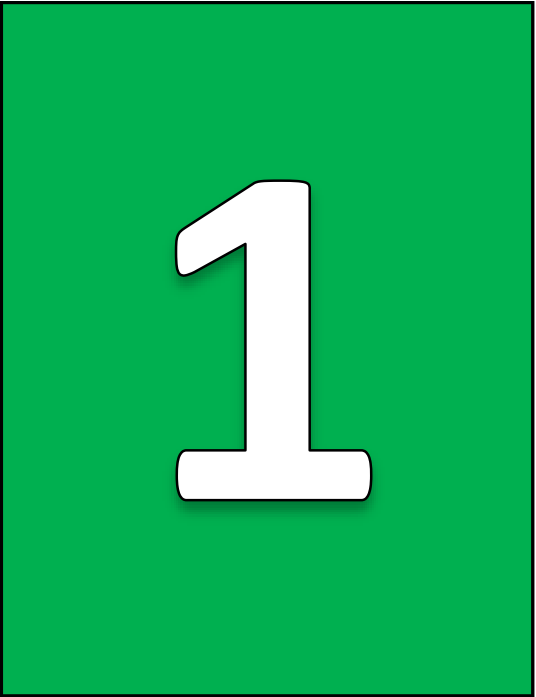 Así las blancas logran capturar el peón negro, la pieza defendida.
(SOLO) DEFENSA
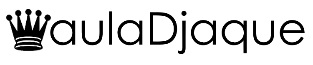 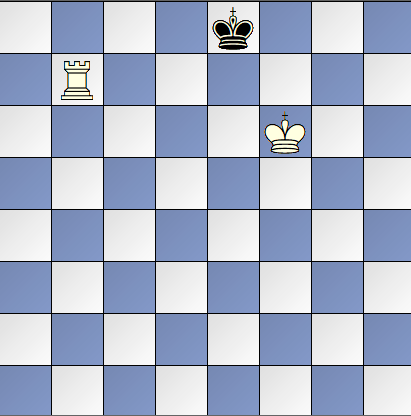 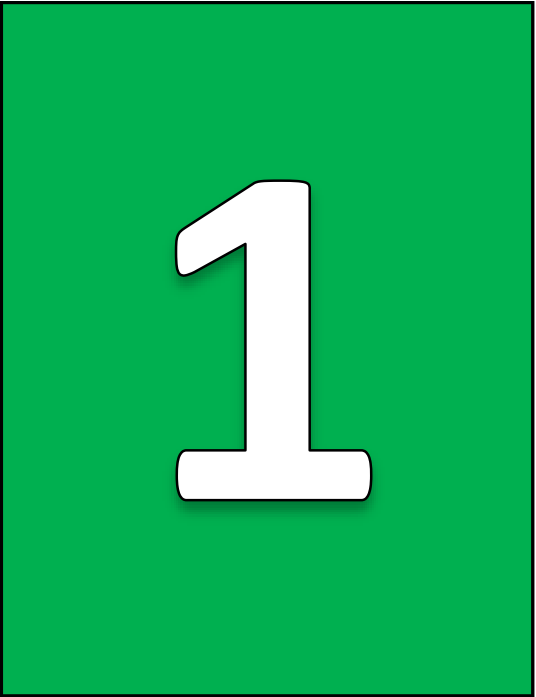 Ahora pueden jugar a ganar y dar jaque mate.
(SOLO) DEFENSA
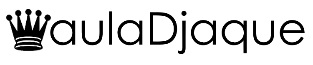 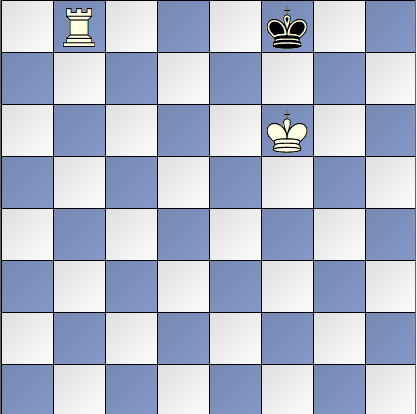 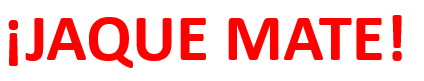 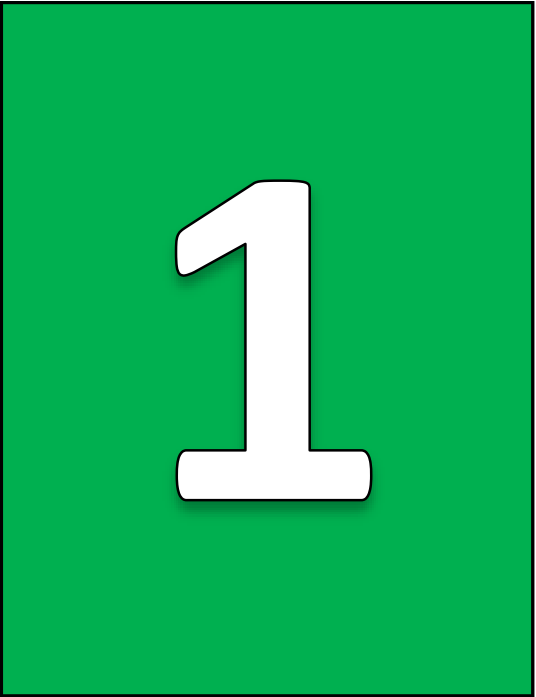 Aprende bien este modelo de mate, te será muy útil.
(SOLO) DEFENSA
VEAMOS SI EXISTEN RELACIONES DE SIMBIOSIS O  DE DEFENSA EN LAS PIEZAS QUE TIENEN UNA ESTRELLA
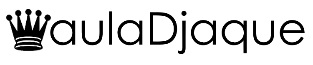 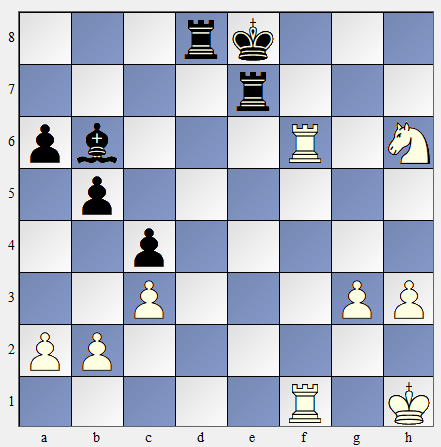 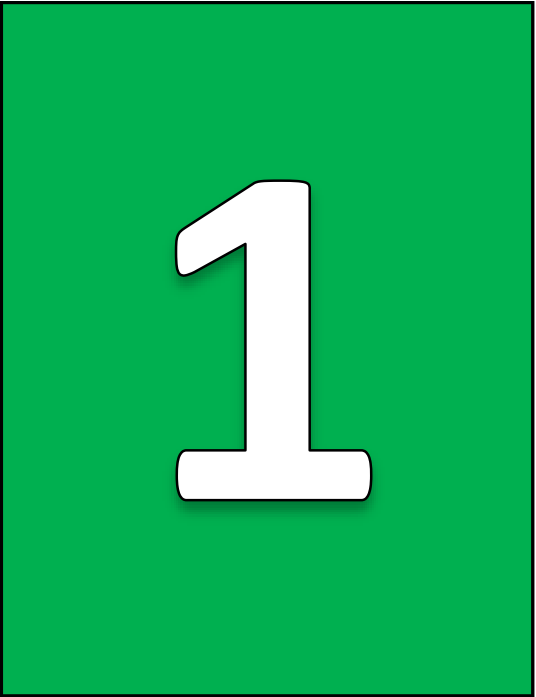 La torre negra y el alfil negro, ¿son piezas conectadas (en simbiosis), o, por el contrario, hay una de las dos que defiende “sin recibir nada a cambio”?
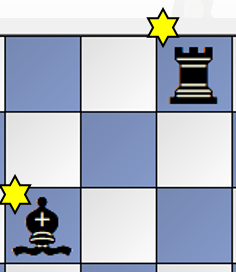 DEFENSA
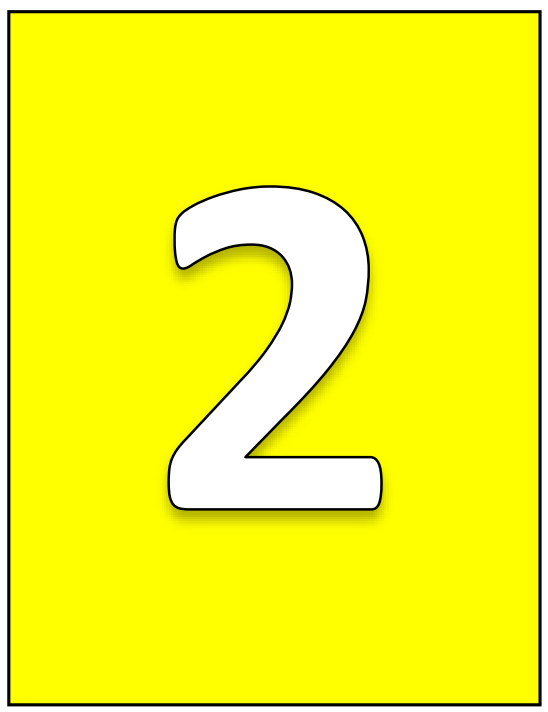 SIMBIOSIS
VEAMOS SI EXISTEN RELACIONES DE SIMBIOSIS O  DE DEFENSA EN LAS PIEZAS QUE TIENEN UNA ESTRELLA
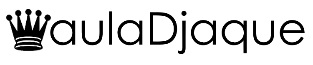 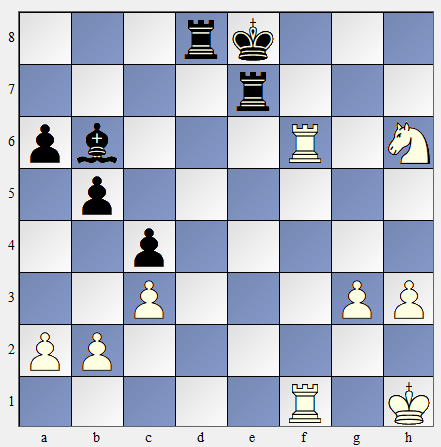 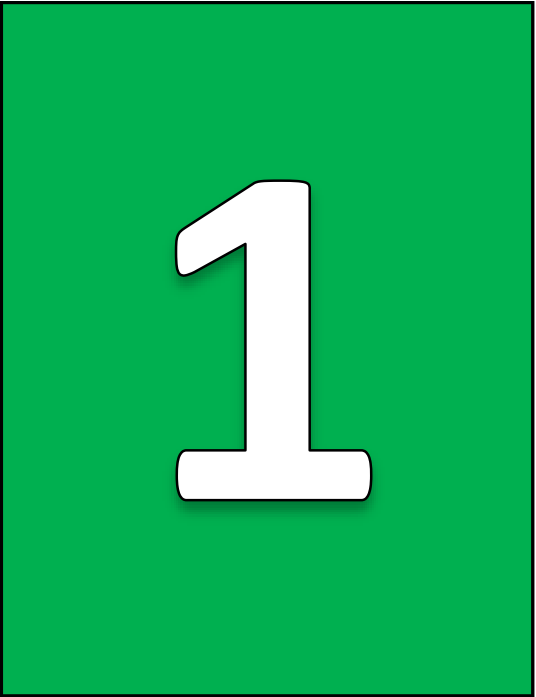 La torre negra en d8 y el rey de e8, ¿son piezas conectadas (en simbiosis), o hay una de las dos que defiende “sin recibir nada a cambio”?
DEFENSA
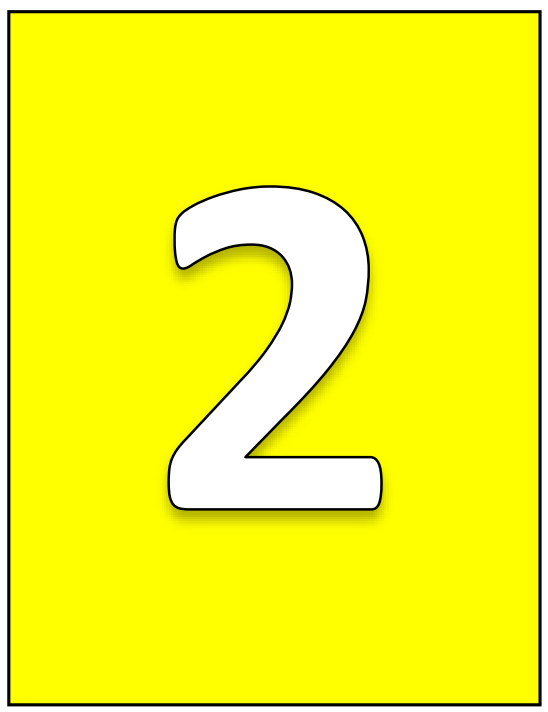 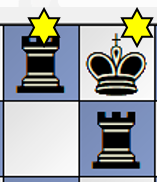 SIMBIOSIS
VEAMOS SI EXISTEN RELACIONES DE SIMBIOSIS O  DE DEFENSA EN LAS PIEZAS QUE TIENEN UNA ESTRELLA
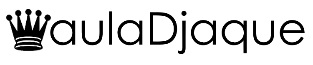 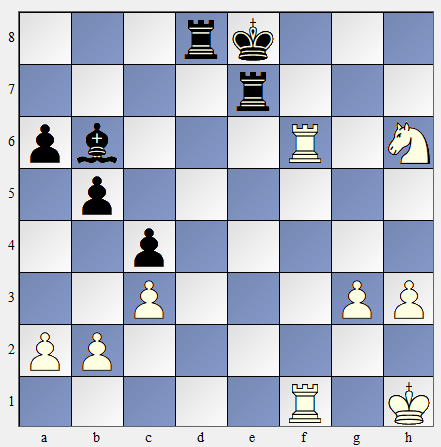 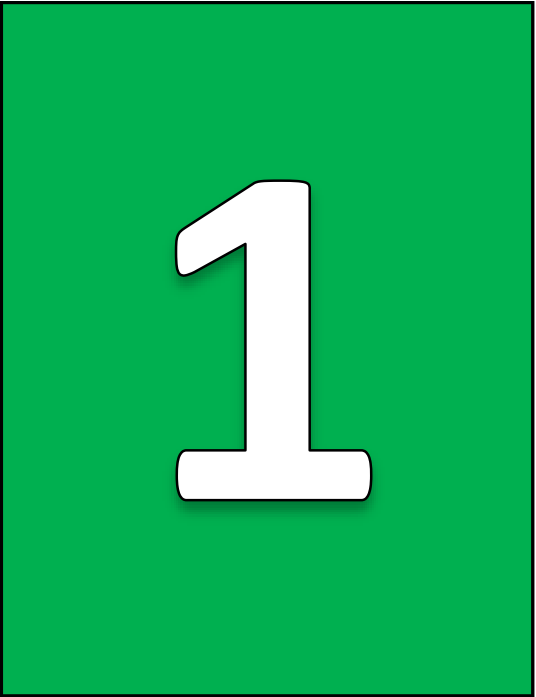 La torre negra en d8 y el rey de e8, ¿son piezas conectadas (en simbiosis), o hay una de las dos que defiende “sin recibir nada a cambio”?
DEFENSA
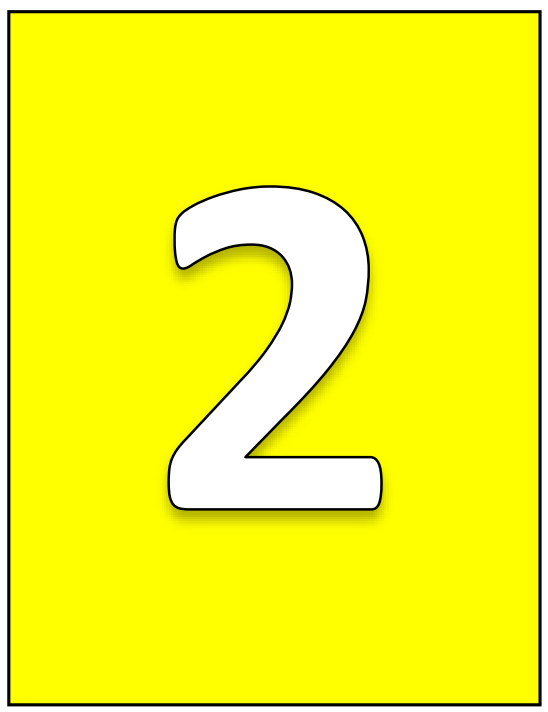 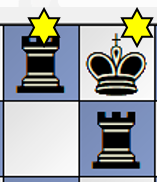 SIMBIOSIS
VEAMOS SI EXISTEN RELACIONES DE SIMBIOSIS O  DE DEFENSA EN LAS PIEZAS QUE TIENEN UNA ESTRELLA
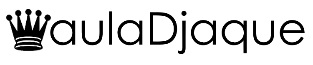 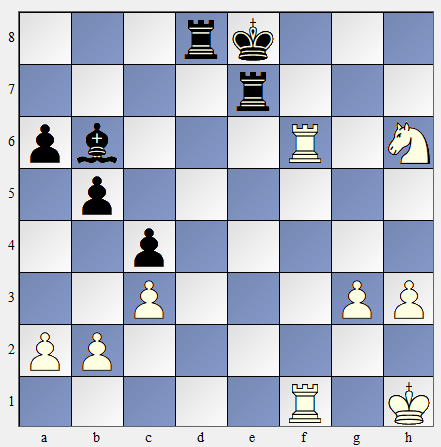 Los 3 peones negros de a6, b5 y c4, ¿son piezas conectadas (en simbiosis), o se defienden?
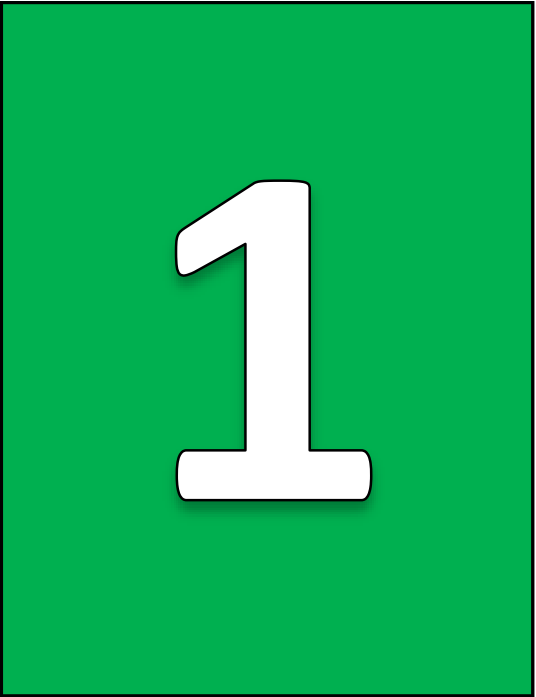 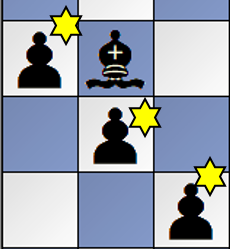 DEFENSA
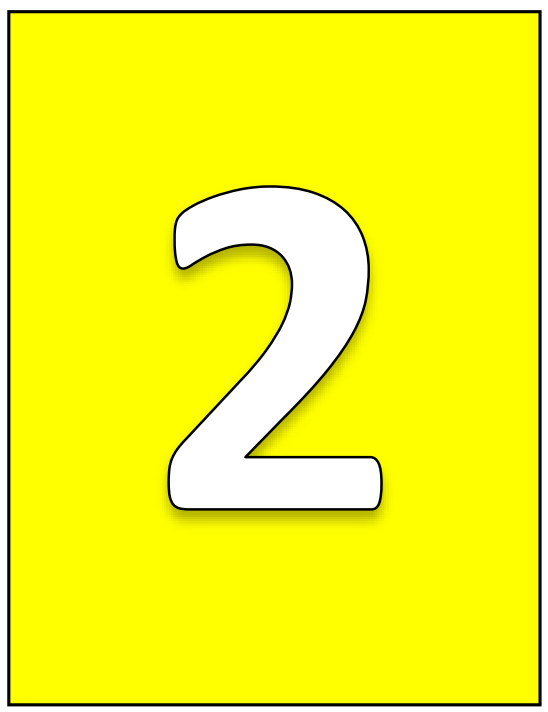 ¿Hay algún peón negro indefenso?
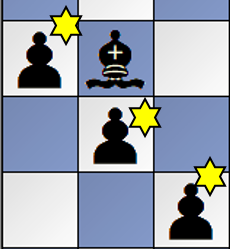 SIMBIOSIS
VEAMOS AHORA QUÉ SUCEDE CON LAS PIEZAS DE AJEDREZ POR PAREJAS DE IGUALES
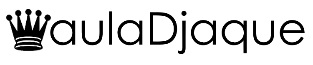 2 PEONES, 2 TORRES, 2 CABALLOS, 2 ALFILES, 2 DAMAS
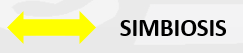 Dos peones (blancos, por ejemplo), ¿pueden colocarse en el tablero en simbiosis, ayudándose mutuamente?
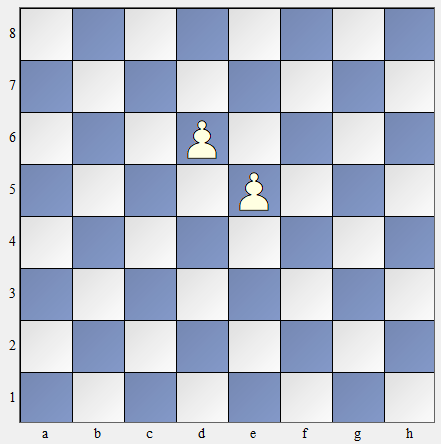 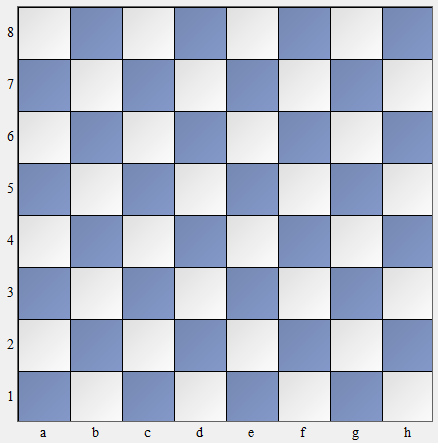 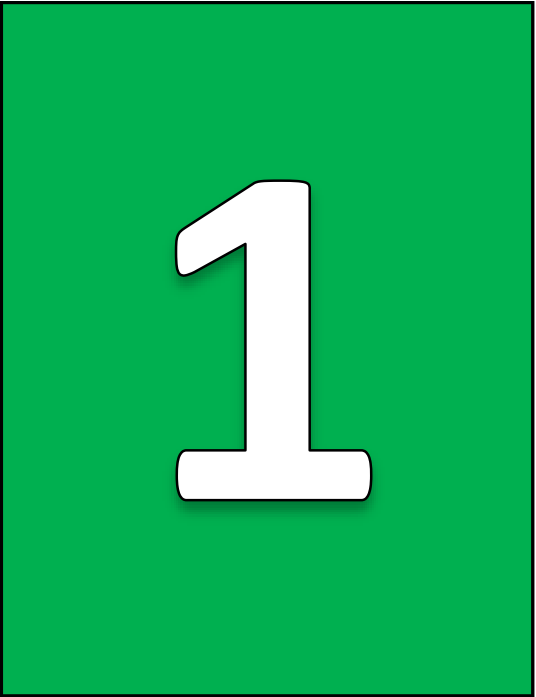 SÍ
X
DEFENSA
NO
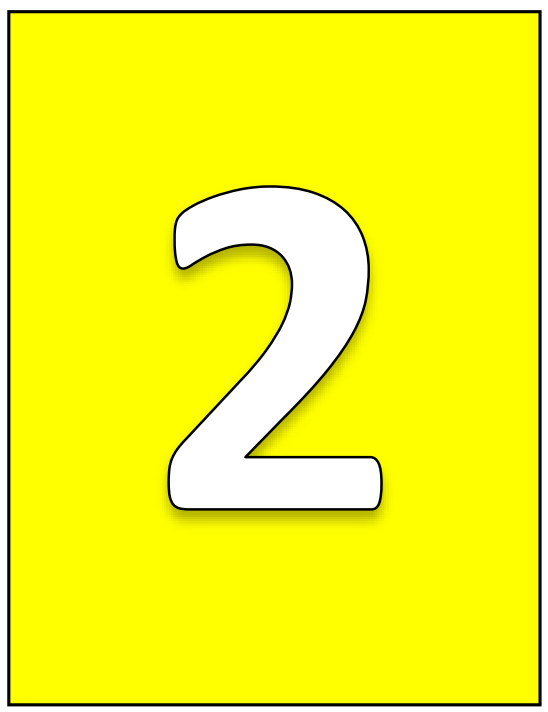 Coloca dos peones (blancos) sobre el tablero para que al menos uno de ellos defienda a su compañero.
SIMBIOSIS
VEAMOS AHORA QUÉ SUCEDE CON LAS PIEZAS DE AJEDREZ POR PAREJAS DE IGUALES
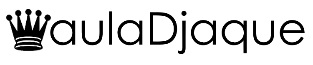 2 PEONES, 2 TORRES, 2 CABALLOS, 2 ALFILES, 2 DAMAS
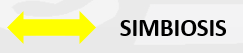 Dos torres, ¿pueden colocarse en el tablero en simbiosis, ayudándose mutuamente?
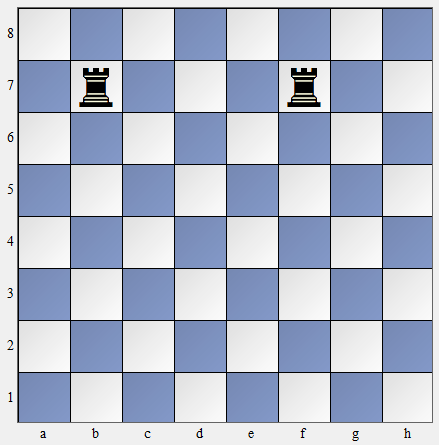 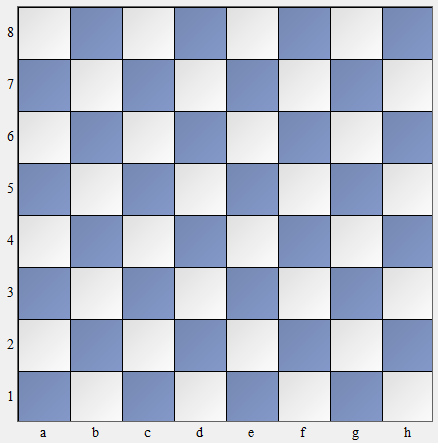 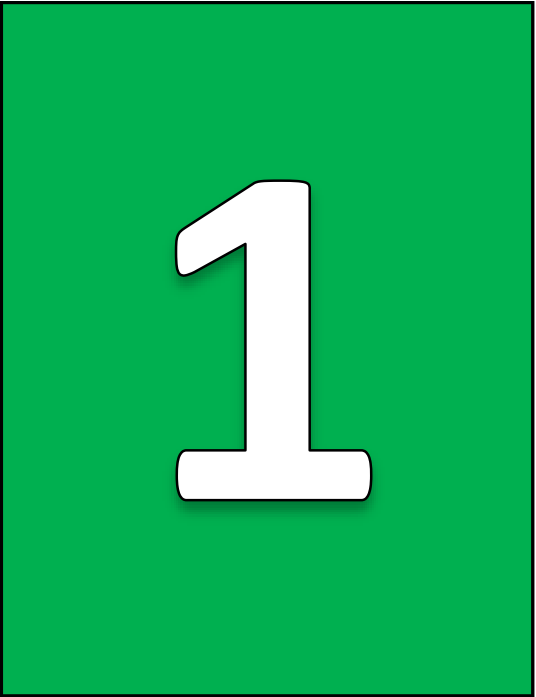 X
SÍ
DEFENSA
NO
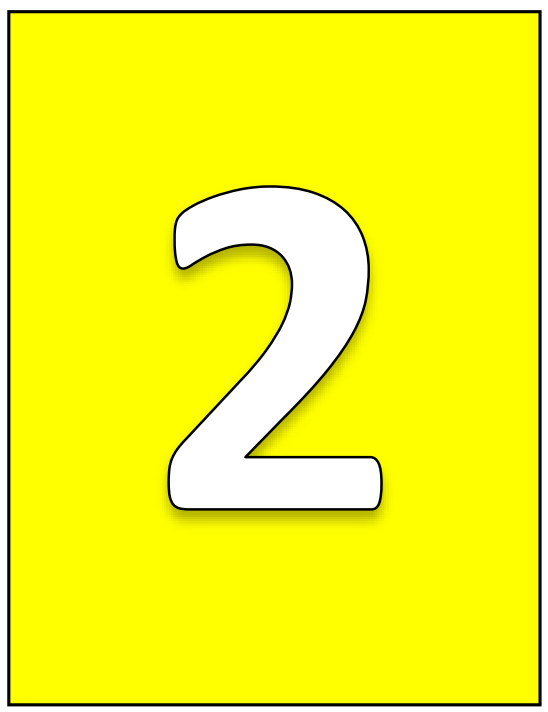 Coloca dos torres sobre el tablero en simbiosis.
¿Puedes colocarlas de tal modo que solo una de ellas defienda a su compañera?
SIMBIOSIS
VEAMOS AHORA QUÉ SUCEDE CON LAS PIEZAS DE AJEDREZ POR PAREJAS DE IGUALES
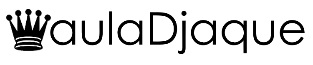 2 PEONES, 2 TORRES, 2 CABALLOS, 2 ALFILES, 2 DAMAS
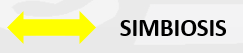 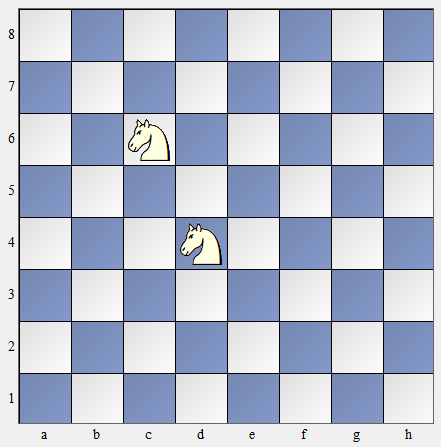 Dos caballos, ¿pueden colocarse en el tablero en simbiosis, ayudándose mutuamente?
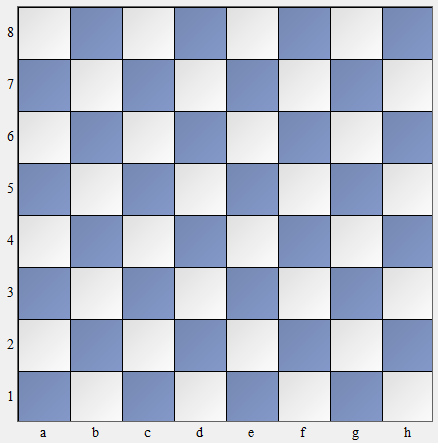 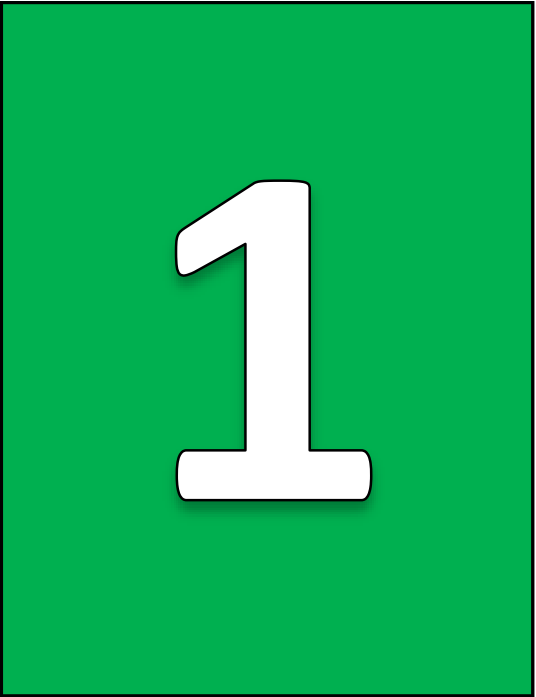 X
SÍ
DEFENSA
NO
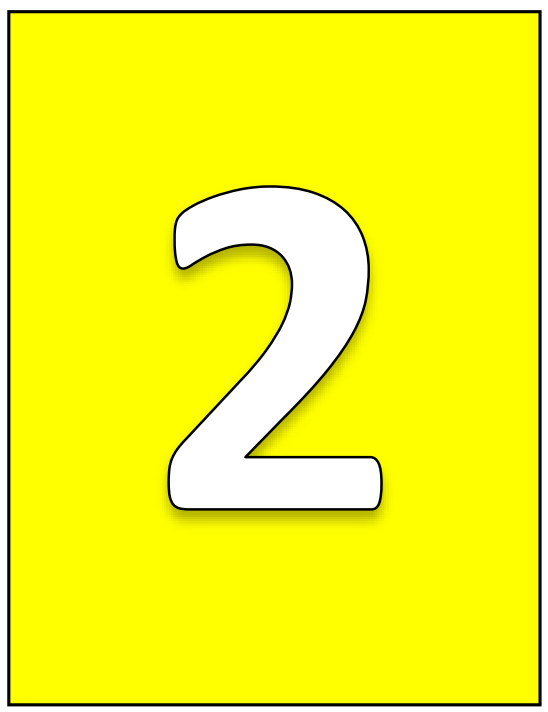 Coloca dos caballos sobre el tablero en simbiosis.
¿Puedes colocarlos de tal modo que solo uno de ellos defienda a su compañero?
SIMBIOSIS
VEAMOS AHORA QUÉ SUCEDE CON LAS PIEZAS DE AJEDREZ POR PAREJAS DE IGUALES
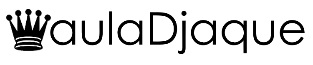 2 PEONES, 2 TORRES, 2 CABALLOS, 2 ALFILES, 2 DAMAS
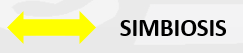 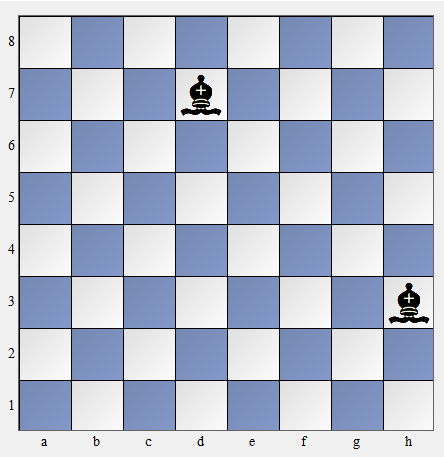 Dos alfiles, si son del mismo bando, es decir, uno mueve por las casillas blancas y otro por las negras, ¿pueden colocarse en el tablero en simbiosis, ayudándose mutuamente?
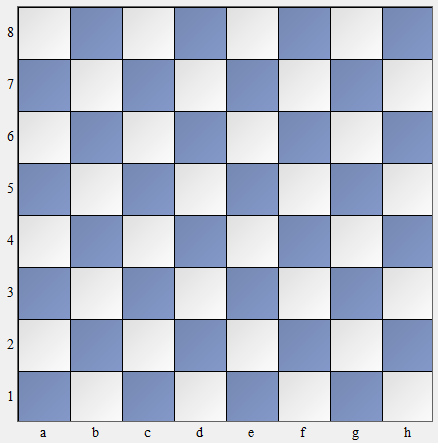 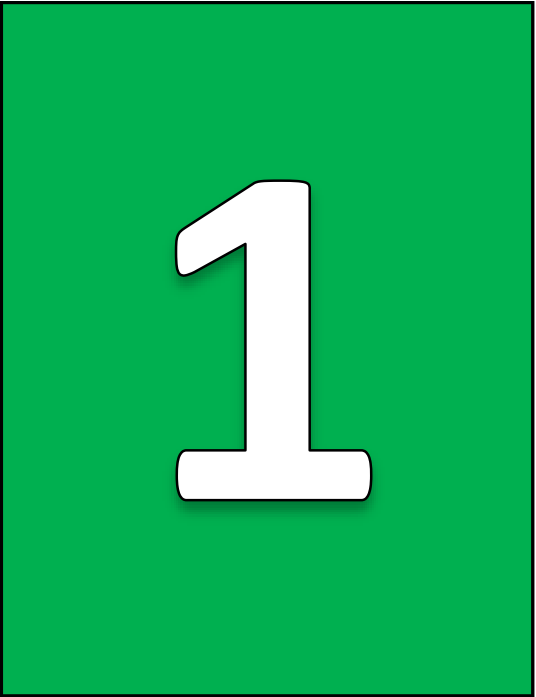 SÍ
DEFENSA
X
NO
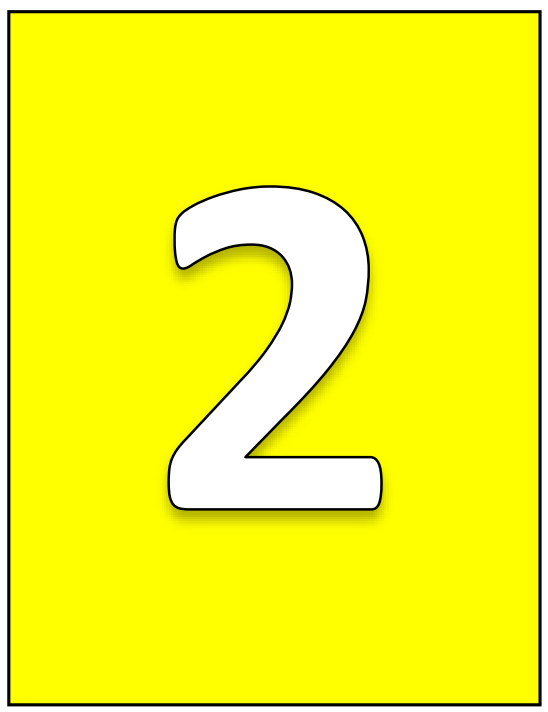 ¿Y si son del mismo bando y además se mueven por el mismo color? ¿Es esto posible? ¿Cómo? ¿Se pueden conectar y ayudar mutuamente?
X
SÍ
SIMBIOSIS
NO
Coloca dos alfiles en simbiosis
VEAMOS AHORA QUÉ SUCEDE CON LAS PIEZAS DE AJEDREZ POR PAREJAS DE IGUALES
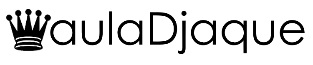 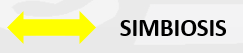 2 PEONES, 2 TORRES, 2 CABALLOS, 2 ALFILES, 2 DAMAS
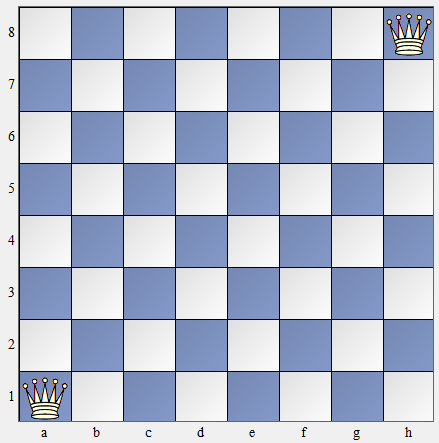 Dos damas, ¿pueden colocarse en el tablero en simbiosis, ayudándose mutuamente?
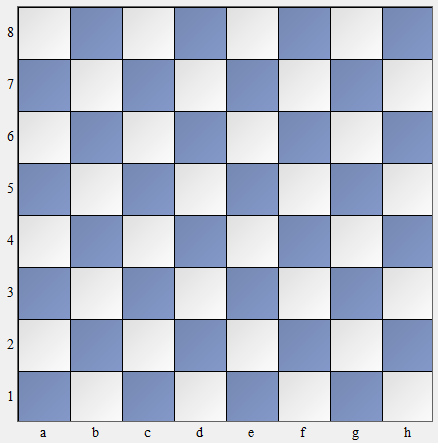 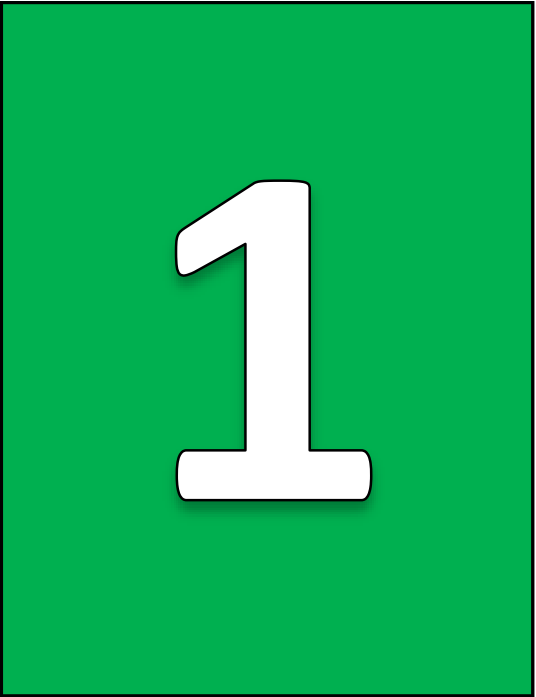 X
SÍ
DEFENSA
NO
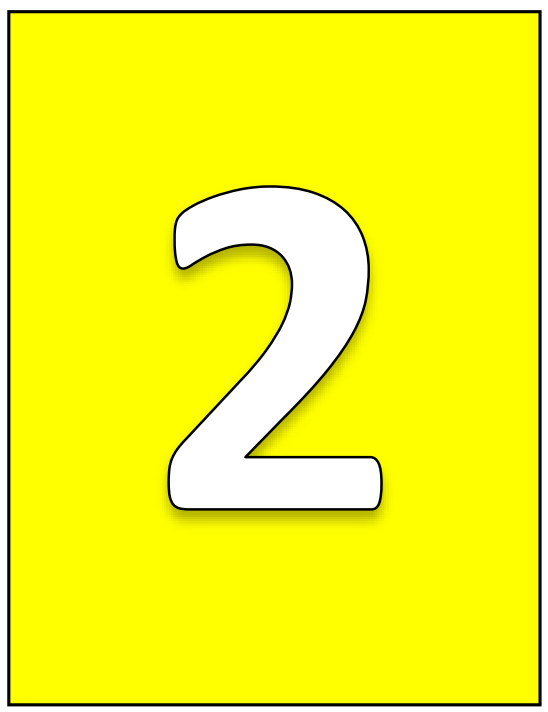 Coloca dos damas sobre el tablero en simbiosis.
¿Puedes colocarlas de tal modo que solo una de ellas defienda a su compañera?
SIMBIOSIS